মোঃনাজমুল হক(শামীম),থুপসারা সেলিমীয়া দাখিল মাদরাসা,
কালাই,জয়পুরহাট।
ক্লাসে

সবাই

কে

ধন্য

 
বাদ
ক্লাসে

সবাই

কে

ধন্য

 
বাদ
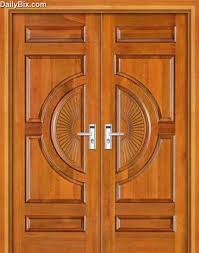 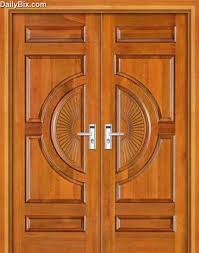 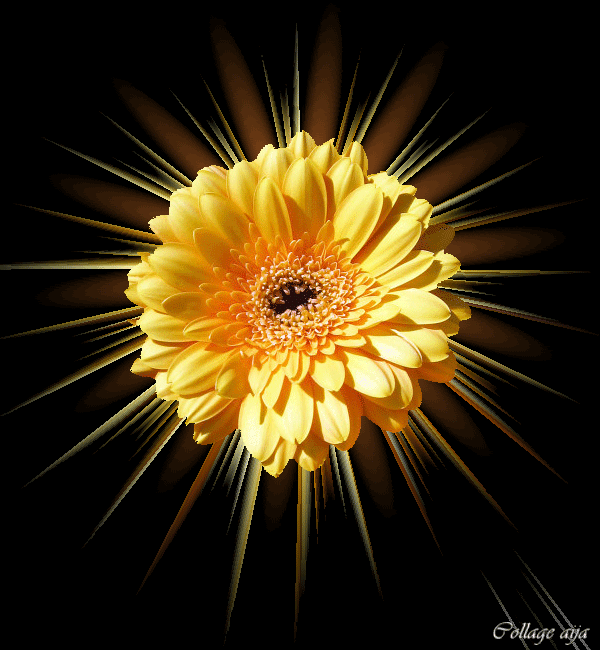 স্বাগতম
মোঃনাজমুল হক(শামীম),থুপসারা সেলিমীয়া দাখিল মাদরাসা,কালাই,জয়পুরহাট।
মোঃনাজমুল হক(শামীম),থুপসারা সেলিমীয়া দাখিল মাদরাসা,কালাই,জয়পুরহাট।
ক্লাসে

সবাই

কে

ধন্য

 
বাদ
ক্লাসে

সবাই

কে

ধন্য

 
বাদ
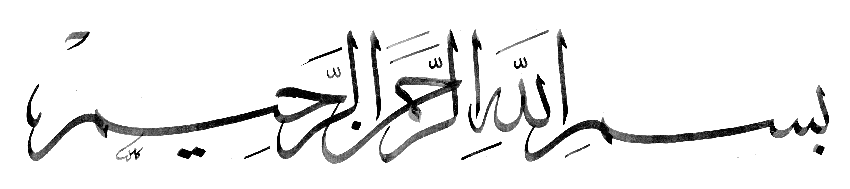 সব্বাইকে 
এক  
গুচ্ছ 
ফুলের
 শুভেচ্ছা
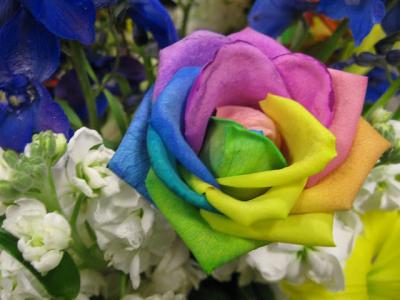 মোঃনাজমুল হক(শামীম),থুপসারা সেলিমীয়া দাখিল মাদরাসা,কালাই,জয়পুরহাট।
মোঃনাজমুল হক(শামীম),থুপসারা সেলিমীয়া দাখিল মাদরাসা,
কালাই,জয়পুরহাট।
ক্লাসে

সবাই

কে

ধন্য

 
বাদ
ক্লাসে

সবাই

কে

ধন্য

 
বাদ
পাঠ পরিচিতি

শ্রেণিঃ দশম
বিষয়ঃ গণিত
অধ্যায়ঃ সপ্তদশ
অধ্যায়ের নামঃ পরিসংখ্যান
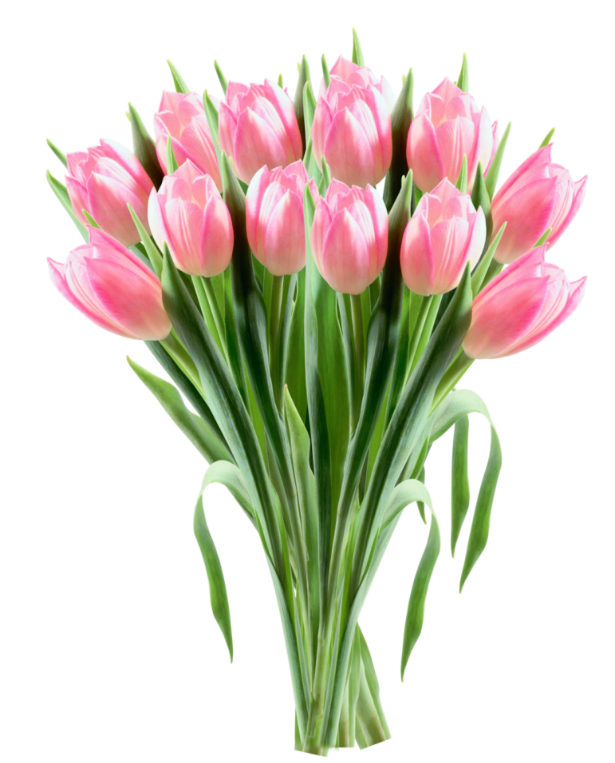 মোঃনাজমুল হক(শামীম),থুপসারা সেলিমীয়া দাখিল মাদরাসা,কালাই,জয়পুরহাট।
মোঃনাজমুল হক(শামীম),থুপসারা সেলিমীয়া দাখিল মাদরাসা,
কালাই,জয়পুরহাট।
ক্লাসে

সবাই

কে

ধন্য

 
বাদ
ক্লাসে

সবাই

কে

ধন্য

 
বাদ
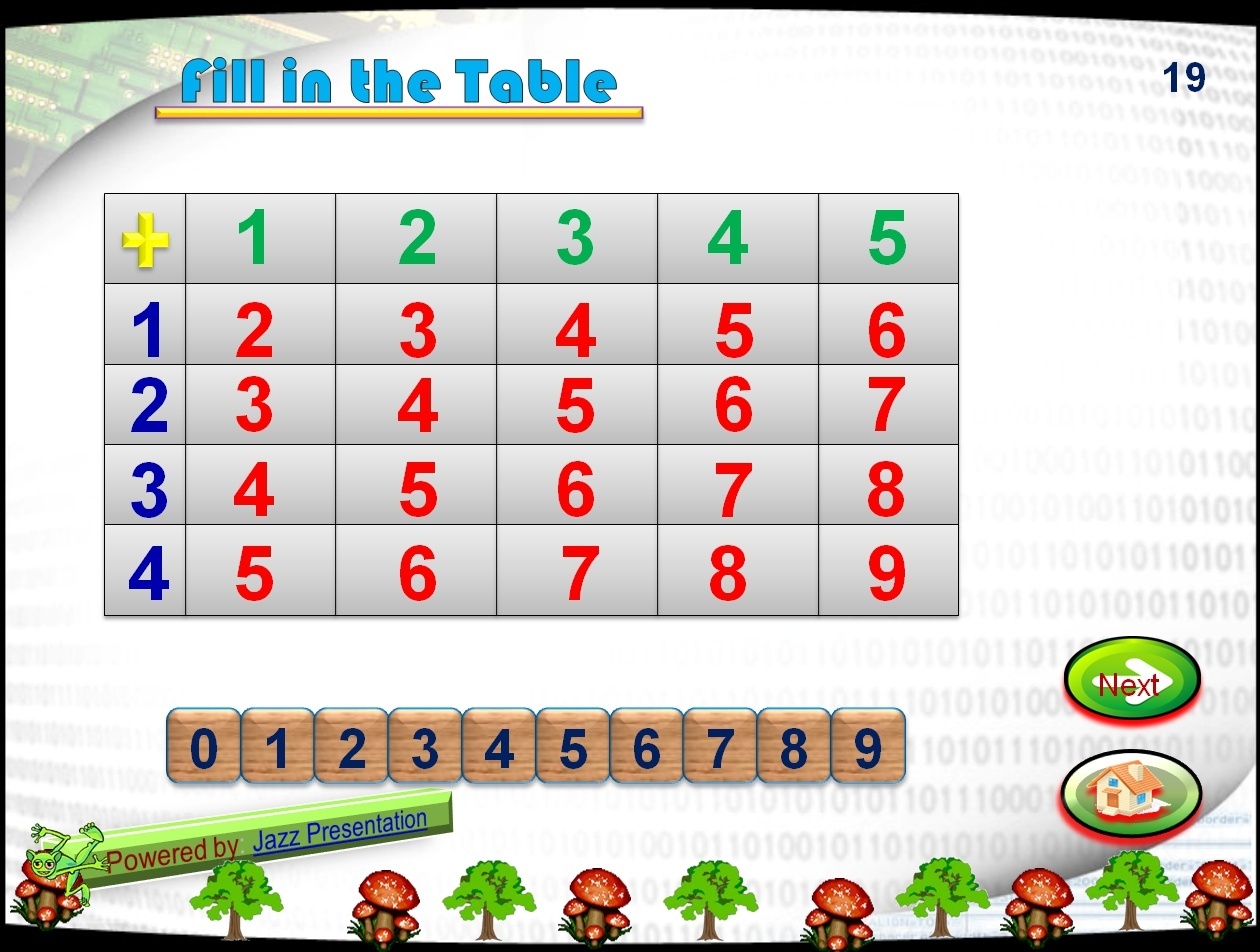 গণনাকারি সংখ্যা
মোঃনাজমুল হক(শামীম),থুপসারা সেলিমীয়া দাখিল মাদরাসা,কালাই,জয়পুরহাট।
মোঃনাজমুল হক(শামীম),থুপসারা সেলিমীয়া দাখিল মাদরাসা,
কালাই,জয়পুরহাট।
ক্লাসে

সবাই

কে

ধন্য

 
বাদ
ক্লাসে

সবাই

কে

ধন্য

 
বাদ
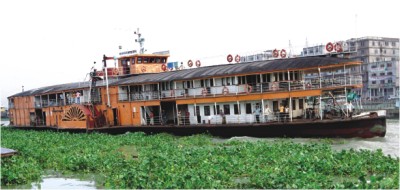 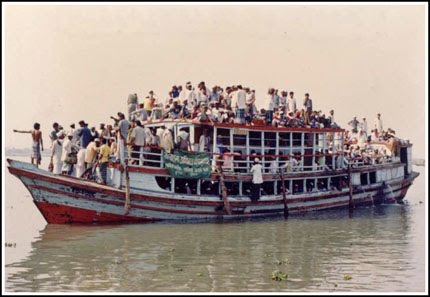 যাত্রী সাধারন লঞ্চ ও স্টীমারে বিভিন্ন গন্তব্যে যাতায়ত করে
মোঃনাজমুল হক(শামীম),থুপসারা সেলিমীয়া দাখিল মাদরাসা,কালাই,জয়পুরহাট।
মোঃনাজমুল হক(শামীম),থুপসারা সেলিমীয়া দাখিল মাদরাসা,
কালাই,জয়পুরহাট।
ক্লাসে

সবাই

কে

ধন্য

 
বাদ
ক্লাসে

সবাই

কে

ধন্য

 
বাদ
সংক্ষিপ্ত পদ্ধতিতে গড় নির্ণয়
দূরত্ব
ওজন
বয়স
সংখ্যা
মূল্য
গড়
মোঃনাজমুল হক(শামীম),থুপসারা সেলিমীয়া দাখিল মাদরাসা,কালাই,জয়পুরহাট।
মোঃনাজমুল হক(শামীম),থুপসারা সেলিমীয়া দাখিল মাদরাসা,
কালাই,জয়পুরহাট।
ক্লাসে

সবাই

কে

ধন্য

 
বাদ
ক্লাসে

সবাই

কে

ধন্য

 
বাদ
এই পাঠে তোমরা যা শিখবে-

* সংখ্যার মাধ্যমে তথ্যকে প্রকাশ করতে পারবে
* শ্রেণি পরিসর ও বিচ্যুতি সংখ্যা লিখতে পারবে
* সংগৃহীত উপাত্তকে শ্রেণীবিন্যাস করে সারণী তৈরি করতে পারবে
* সংক্ষিপ্ত পদ্ধতিতে প্রদত্ত উপাত্তের গড় নির্ণয় করতে পারবে
মোঃনাজমুল হক(শামীম),থুপসারা সেলিমীয়া দাখিল মাদরাসা,কালাই,জয়পুরহাট।
মোঃনাজমুল হক(শামীম),থুপসারা সেলিমীয়া দাখিল মাদরাসা,
কালাই,জয়পুরহাট।
ক্লাসে

সবাই

কে

ধন্য

 
বাদ
ক্লাসে

সবাই

কে

ধন্য

 
বাদ
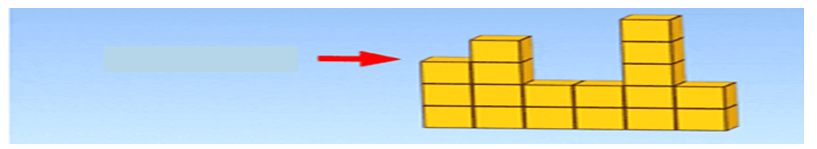 গাণিতিক গড়
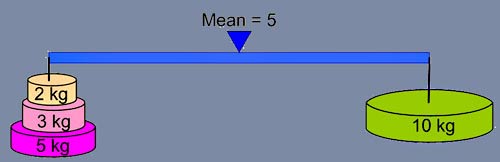 গড় = 5
শ্রেণি ব্যবধান
মোঃনাজমুল হক(শামীম),থুপসারা সেলিমীয়া দাখিল মাদরাসা,কালাই,জয়পুরহাট।
মোঃনাজমুল হক(শামীম),থুপসারা সেলিমীয়া দাখিল মাদরাসা,
কালাই,জয়পুরহাট।
ক্লাসে

সবাই

কে

ধন্য

 
বাদ
ক্লাসে

সবাই

কে

ধন্য

 
বাদ
Y
70
উচ্চ সীমা
60
55
50
শ্রেণি পরিসর
(70 – 30) +1= 41
40
শ্রেণি ব্যবধান = 5
30
নিম্ন সীমা
শ্রেণি সংখ্যা = 41÷ 5 = 8.2 বা 9
X
O
মোঃনাজমুল হক(শামীম),থুপসারা সেলিমীয়া দাখিল মাদরাসা,কালাই,জয়পুরহাট।
মোঃনাজমুল হক(শামীম),থুপসারা সেলিমীয়া দাখিল মাদরাসা,
কালাই,জয়পুরহাট।
ক্লাসে

সবাই

কে

ধন্য

 
বাদ
ক্লাসে

সবাই

কে

ধন্য

 
বাদ
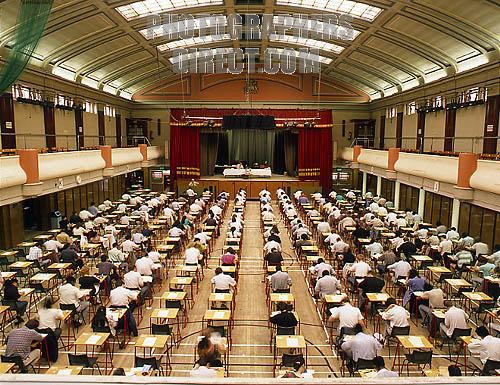 পঞ্চাশজন শিক্ষার্থী গণিত বিষয়ে পরিক্ষা  দিচ্ছে
মোঃনাজমুল হক(শামীম),থুপসারা সেলিমীয়া দাখিল মাদরাসা,কালাই,জয়পুরহাট।
মোঃনাজমুল হক(শামীম),থুপসারা সেলিমীয়া দাখিল মাদরাসা,
কালাই,জয়পুরহাট।
ক্লাসে

সবাই

কে

ধন্য

 
বাদ
ক্লাসে

সবাই

কে

ধন্য

 
বাদ
1
68
21
31
41
11
47
62
85
65
পরিক্ষার্থীদের গণিতে প্রাপ্ত নম্বরের তালিকা তৈরি করা হল
2
51
22
73
32
70
42
87
12
74
91
13
69
23
48
33
93
43
76
3
4
87
14
79
24
78
34
58
44
97
5
61
15
25
84
35
71
45
81
84
6
77
16
26
76
36
67
46
45
71
7
81
17
88
56
80
66
27
37
47
8
53
18
73
28
42
38
56
48
56
9
64
19
62
29
72
39
78
49
78
10
72
20
72
30
79
40
58
50
66
মোঃনাজমুল হক(শামীম),থুপসারা সেলিমীয়া দাখিল মাদরাসা,কালাই,জয়পুরহাট।
fi ui
মোঃনাজমুল হক(শামীম),থুপসারা সেলিমীয়া দাখিল মাদরাসা,
কালাই,জয়পুরহাট।
ui
শ্রেণি মধ্য
মান xi
গণসংখ্যা
fi
শ্রেণি ব্যাপ্তি
ট্যালি চিহ্ন
ক্লাসে

সবাই

কে

ধন্য

 
বাদ
ক্লাসে

সবাই

কে

ধন্য

 
বাদ
41 –50
45.5
4
−3
−12
−14
7
55.5
−2
51– 60
−11
11
−1
65.5
61–70
00
75.5
17
0
71–80
8
81–90
85.5
8
1
6
91–100
95.5
3
2
অনুমিত গড়, a = 75.5
n=50
fiui=−23
মোঃনাজমুল হক(শামীম),থুপসারা সেলিমীয়া দাখিল মাদরাসা,কালাই,জয়পুরহাট।
বিন্যাসকৃত নম্বরের গাণিতিক গড় নির্ণয়ের  সারণী
মোঃনাজমুল হক(শামীম),থুপসারা সেলিমীয়া দাখিল মাদরাসা,
কালাই,জয়পুরহাট।
ক্লাসে

সবাই

কে

ধন্য

 
বাদ
ক্লাসে

সবাই

কে

ধন্য

 
বাদ
(বিচ্যুতি সংখ্যা×গনসংখ্যা) এর সমষ্টি
×শ্রেণি ব্যবধান
গড় =অনুমিত গড় +
গণসংখ্যাগুলোর সমষ্টি
=  75.5  +( − 0.46 )10
=  75.5  − 4.6
=  70.9
শ্রেণীবিন্যাসে প্রাপ্ত গড় প্রকৃত গড়ের কাছাকাছি হয়
মোঃনাজমুল হক(শামীম),থুপসারা সেলিমীয়া দাখিল মাদরাসা,কালাই,জয়পুরহাট।
মোঃনাজমুল হক(শামীম),থুপসারা সেলিমীয়া দাখিল মাদরাসা,
কালাই,জয়পুরহাট।
ক্লাসে

সবাই

কে

ধন্য

 
বাদ
ক্লাসে

সবাই

কে

ধন্য

 
বাদ
একক কাজ                                ৫মিঃ
কোনো বার্ষিক পরীক্ষায় 40 জন ছাত্রের গণিত বিষয়ে প্রাপ্ত নম্বরগুলো নিচে দেয়া হলঃ
53,48,65,35,55,38,50,67,25,58,62,21,76,46,
57,67,55,70,44,72,60,42,64,73,38,41,55,41,
34,51,40,38,28,44,36,40,42,35,22,30.
প্রদত্ত উপাত্তগুলোর শ্রেণী পরিসর এবং ৫ শ্রেণি ব্যবধান ধরে শ্রেণি সংখ্যা নির্ণয় কর
মোঃনাজমুল হক(শামীম),থুপসারা সেলিমীয়া দাখিল মাদরাসা,কালাই,জয়পুরহাট।
মোঃনাজমুল হক(শামীম),থুপসারা সেলিমীয়া দাখিল মাদরাসা,
কালাই,জয়পুরহাট।
ক্লাসে

সবাই

কে

ধন্য

 
বাদ
ক্লাসে

সবাই

কে

ধন্য

 
বাদ
দলীয় কাজ                                 ৫মিঃ
কোনো বার্ষিক পরীক্ষায় 40 জন ছাত্রের বিজ্ঞান বিষয়ে প্রাপ্ত নম্বরগুলো নিচে দেয়া হলঃ
73,42,25,35,57,34,60,77,23,48,82,21,46,66,
537,67,45,70,44,62,40,42,64,53,48,41,65,41,
34,51,41,38,28,43,31,49,32,65,24,34.
প্রদত্ত উপাত্তগুলোকে শ্রেণীবিন্যিস করে সারণী তৈরি কর
মোঃনাজমুল হক(শামীম),থুপসারা সেলিমীয়া দাখিল মাদরাসা,কালাই,জয়পুরহাট।
মোঃনাজমুল হক(শামীম),থুপসারা সেলিমীয়া দাখিল মাদরাসা,
কালাই,জয়পুরহাট।
ক্লাসে

সবাই

কে

ধন্য

 
বাদ
ক্লাসে

সবাই

কে

ধন্য

 
বাদ
মূল্যায়ন
30টি বায়ুকল দ্বারা দৈনিক উৎপাদিত তড়িৎ শক্তির পরিমান(ওয়াট) হলঃ 42,53,68,45,55,64,49,48,67,56,63,57,49,50,
61,59,65,44,54,60,47,54,68,51,48,69,70,52,62,50.
উপরোক্ত উপাত্তগুলোকে তিনটি শ্রেণিতে বিন্যাস কর
56,55,57,54,59,54,52,61,53,60.
68,65,67,64,
69,68,62,61,
63,70.
42,45,49,48,
49,44,47,48,
50,50.
মোঃনাজমুল হক(শামীম),থুপসারা সেলিমীয়া দাখিল মাদরাসা,কালাই,জয়পুরহাট।
মোঃনাজমুল হক(শামীম),থুপসারা সেলিমীয়া দাখিল মাদরাসা,
কালাই,জয়পুরহাট।
ক্লাসে

সবাই

কে

ধন্য

 
বাদ
ক্লাসে

সবাই

কে

ধন্য

 
বাদ
শ্রেণি ব্যাপ্তি
fi
ui
fiui
xi
21─ 30
4
গণসংখ্যা
সারণীটি
পূর্ণ কর
এবং ছকে উল্লেখিত প্রশ্নগুলোর উত্তর দাও
–3
–12
25.5
35.5
31─ 40
6
–2
–12
45.5
41─ 50
9
–1
–9
55.5
0
51─ 60
16
0
65.5
1
61─ 70
14
14
2
71─ 80
8
75.5
16
81─ 90
3
9
85.5
3
প্রশ্ন
a
h
উত্তর
55.5
10
6
56.5
মোঃনাজমুল হক(শামীম),থুপসারা সেলিমীয়া দাখিল মাদরাসা,কালাই,জয়পুরহাট।
মোঃনাজমুল হক(শামীম),থুপসারা সেলিমীয়া দাখিল মাদরাসা,
কালাই,জয়পুরহাট।
ক্লাসে

সবাই

কে

ধন্য

 
বাদ
ক্লাসে

সবাই

কে

ধন্য

 
বাদ
বাড়ির কাজ
30 জন ছাত্রের সমাজ বিষয়ে প্রাপ্ত নম্বরগুলো নিচে দেয়াহলঃ
53,48,65,35,55,50,67,58,76,46,57,67,55,70,
44,72,60,42,64,73,38,41,55,41,51,40,44,40,
42,35.
প্রদত্ত উপাত্তগুলোকে শ্রেণীবিন্যিস করে সংক্ষিপ্ত পদ্ধতিতে গড় নির্ণয় কর
মোঃনাজমুল হক(শামীম),থুপসারা সেলিমীয়া দাখিল মাদরাসা,কালাই,জয়পুরহাট।
মোঃনাজমুল হক(শামীম),থুপসারা সেলিমীয়া দাখিল মাদরাসা,কালাই,জয়পুরহাট।
ক্লাসে

সবাই

কে

ধন্য

 
বাদ
ক্লাসে

সবাই

কে

ধন্য

 
বাদ
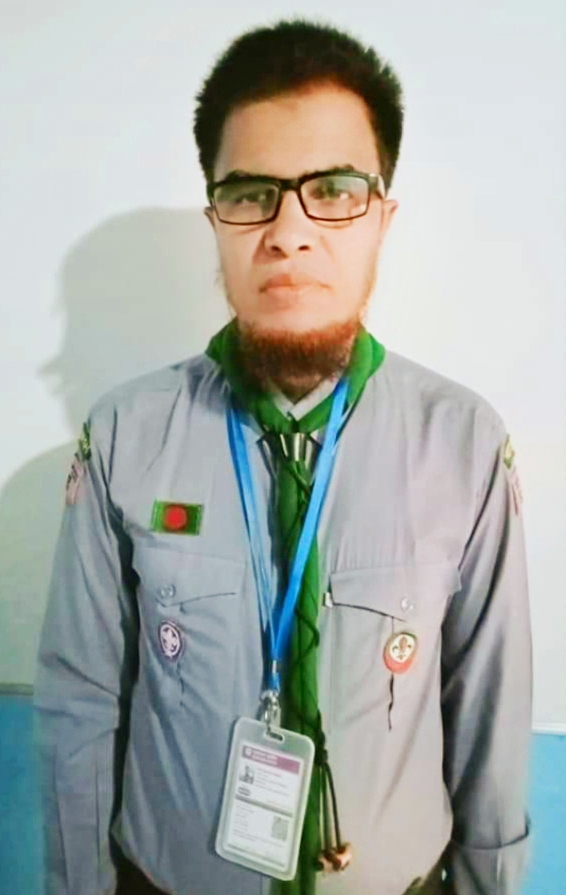 মোঃ নাজমুল হক (শামীম)  
                        বিএসসি,বিএড,এমএ,এমএড(শেষ পর্ব)
সহকারি শিক্ষক
থুপসারা সেলিমীয়া দাখিল মাদরাসা, কালাই, জয়পুরহাট।
মোবাইল নং ০১৭২১৭০৭৪৫৫, ০১৮৭১৭২১০৮৫ 
ইমেইল- atnazmul81@gmail.com
Facebook- Nazmul Haque Shamim
Youtube channel: Nazmul Haque
মোঃনাজমুল হক(শামীম),থুপসারা সেলিমীয়া দাখিল মাদরাসা,কালাই,জয়পুরহাট।
মোঃনাজমুল হক(শামীম),থুপসারা সেলিমীয়া দাখিল মাদরাসা,কালাই,জয়পুরহাট।
ক্লাসে

সবাই

কে

ধন্য

 
বাদ
ক্লাসে

সবাই

কে

ধন্য

 
বাদ
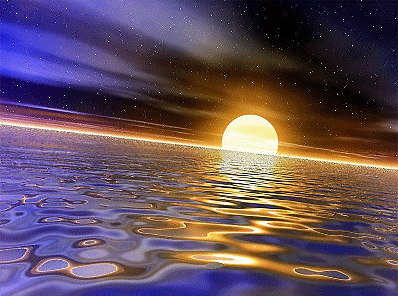 সব্বাইকে 
অনেক 
অনেক 
ধন্যবাদ[ []
মোঃনাজমুল হক(শামীম),থুপসারা সেলিমীয়া দাখিল মাদরাসা,কালাই,জয়পুরহাট।